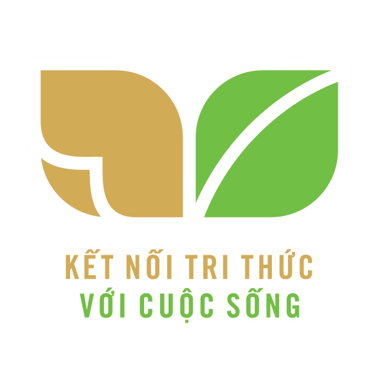 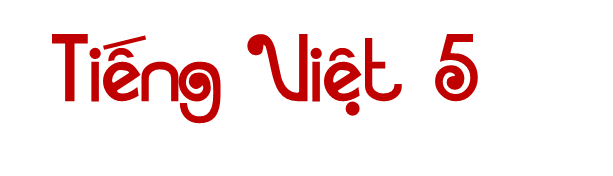 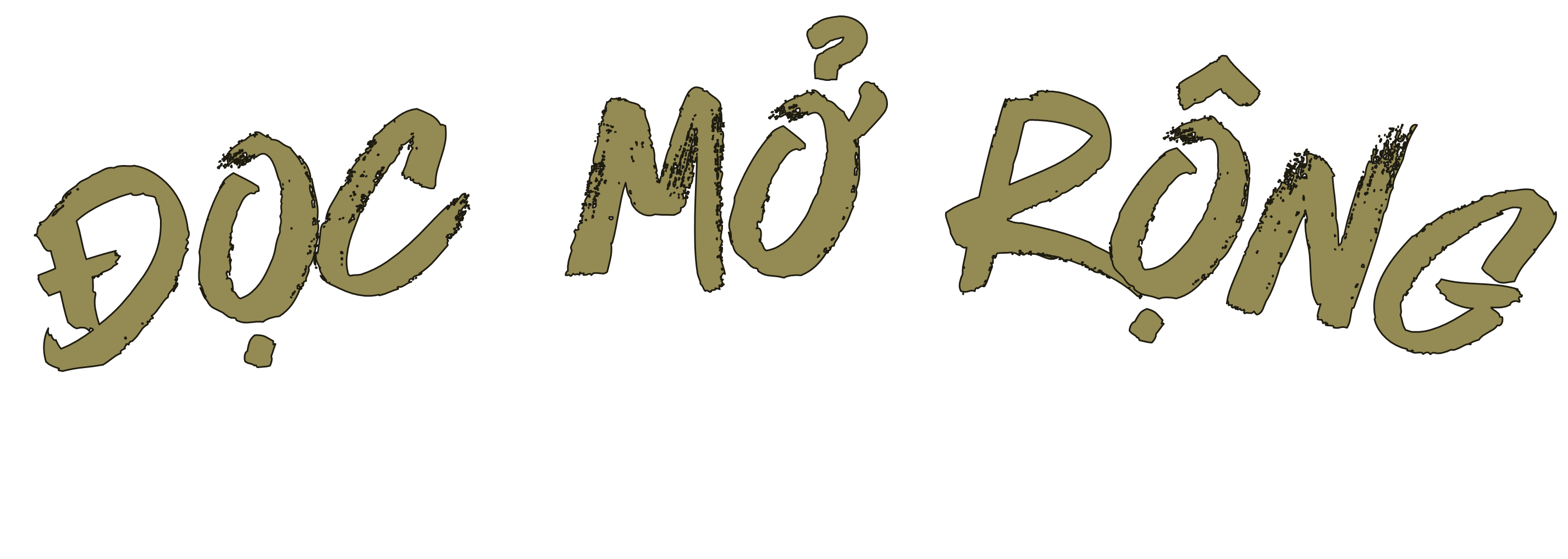 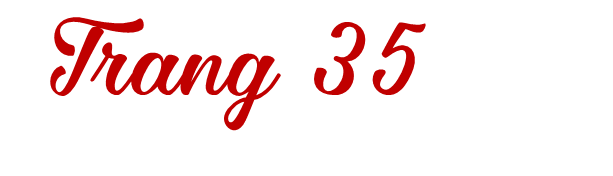 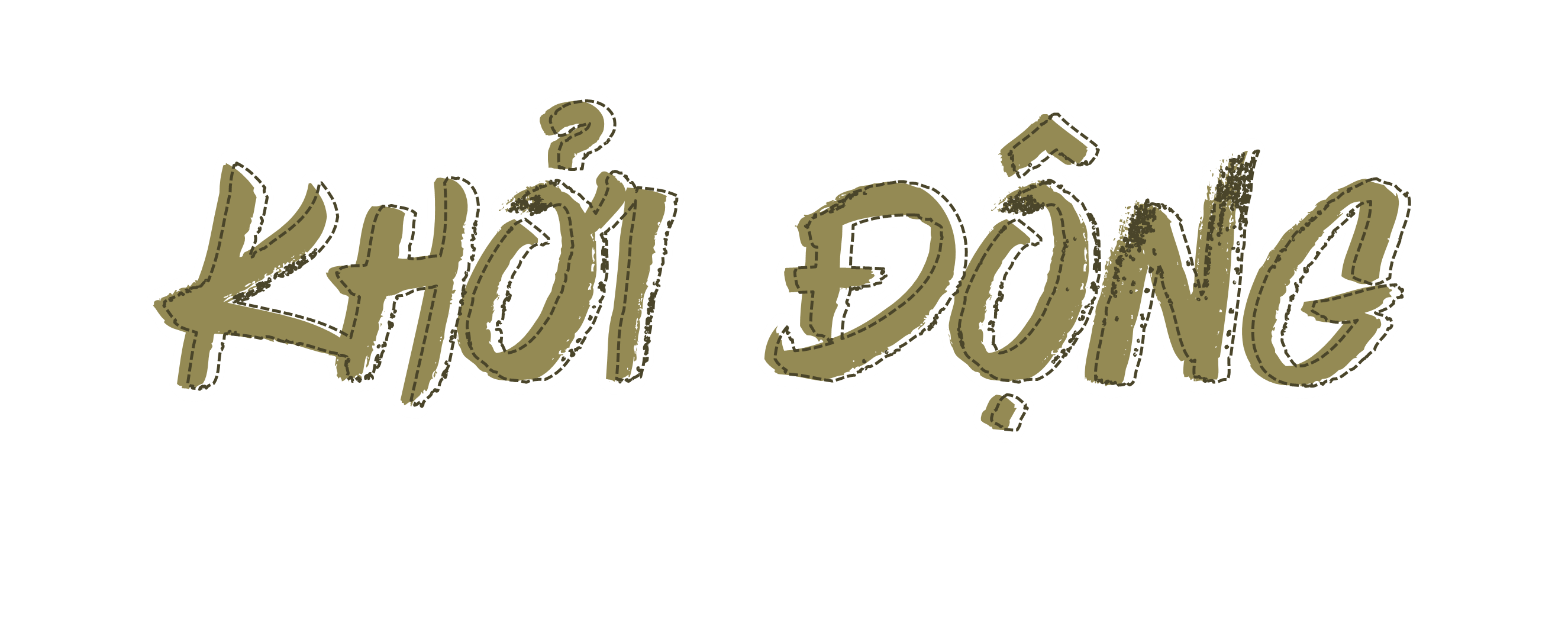 Đôi bàn tay bé nhỏ
Bế em (mẹ vắng nhà)
Đôi tay biết nhường quà
Dỗ dành khi em khóc.

Đôi bàn tay bé nhóc
Điểm mười giành lấy ngay
Phát biểu xây dựng bài
Và nổi danh múa dẻo.

Đôi bàn tay bé khéo
Mười ngón mười bông hoa.
ĐÔI BÀN TAY BÉ
Tác giả: Nguyễn Lam Thắng
Đôi bàn tay bé xíu
Lại siêng năng nhất nhà
Hết xâu kim cho bà
Lại nhặt rau giúp mẹ.

Đôi bàn tay be bé
Nhanh nhẹn ai biết không?
Chiều tưới cây cho ông
Tối chép thơ tặng bố.
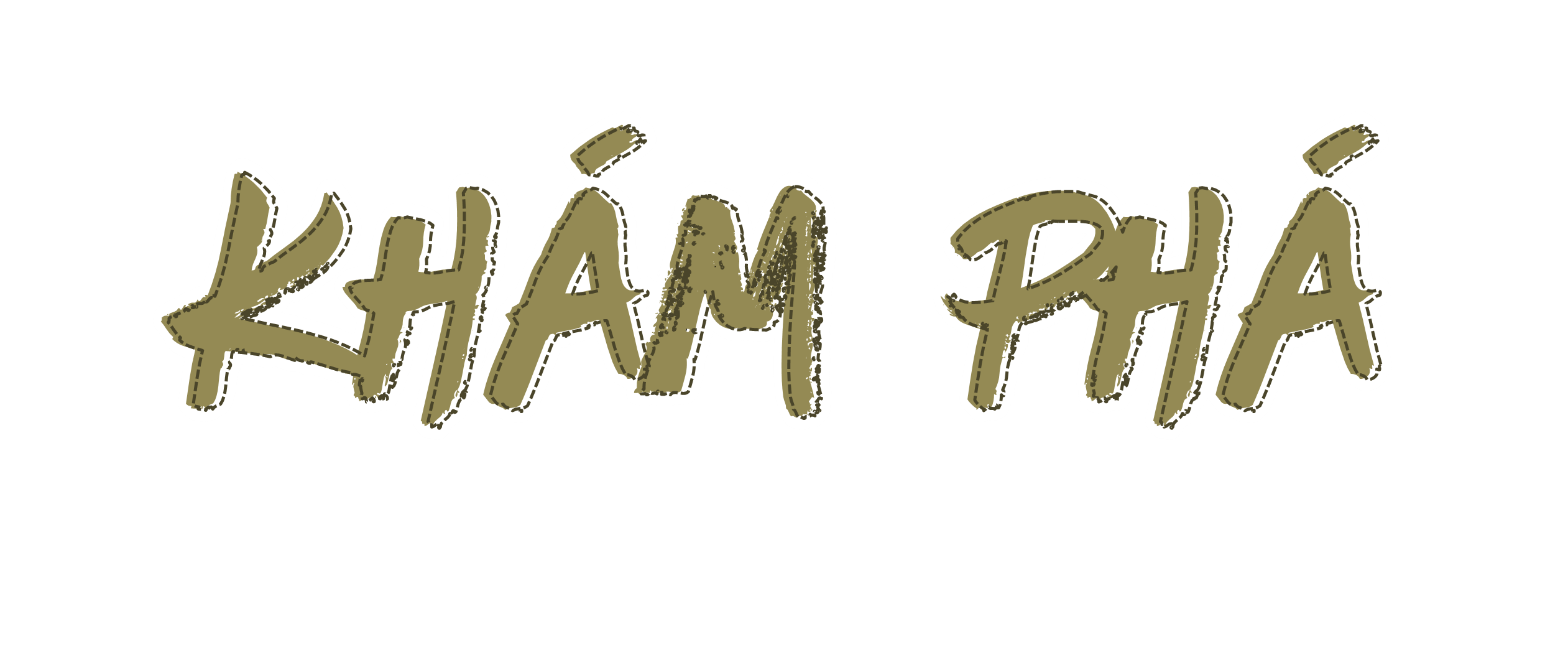 Đọc bài thơ viết về trẻ em.
... Khi trẻ con tập đi
Đường có từ ngày đó
Nhưng còn cần cho trẻ
Tình yêu và lời ru
Cho nên mẹ sinh ra
Để bế bổng chăm sóc...
 (Xuân Quỳnh, Chuyện cổ tích về loài người)
...Những hạt nắng bé con
Lăng xăng đùa quanh tớ
Rì rào tiếng gió thở
Như bà kể chuyện xưa
Tớ có một giấc mơ
Dưới nắng vàng êm dịu...
(Nguyễn Quỳnh Mai, Dưới bóng cây dã hương)
Con đường tới lớp cùng em
Đã thành người bạn thân quen lâu rồi
Mà sao chân bước bởi hồi
Nghe trong thầm lặng bao lời thân yêu.
(Nguyễn Trọng Hoàn, Con đường tới lớp)
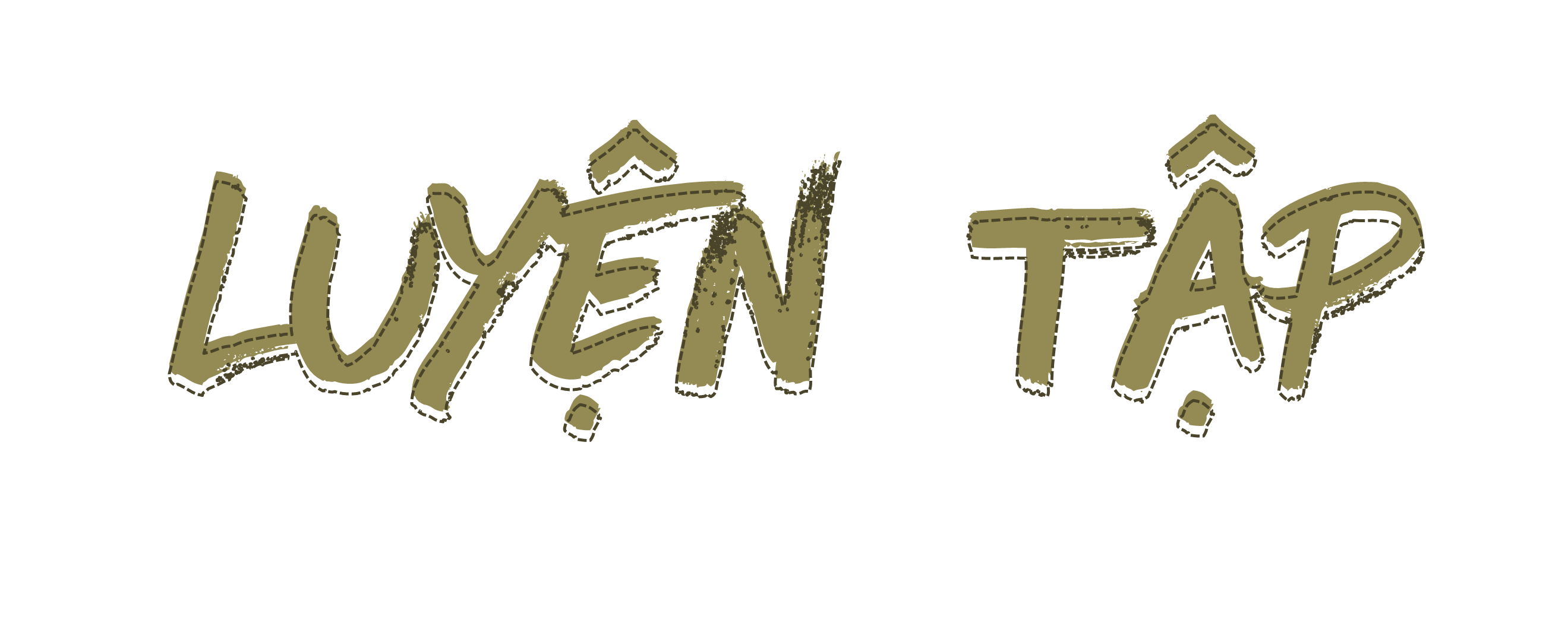 Viết phiếu đọc sách theo mẫu.
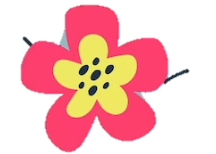 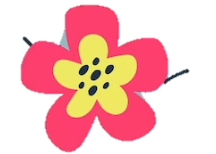 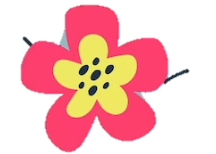 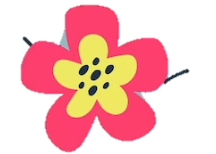 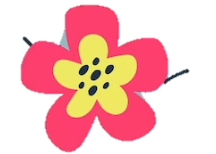 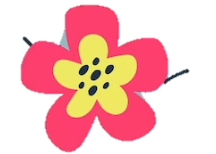 Trao đổi với bạn về bài thơ đã đọc.
G: Em có thể đọc những câu thơ hoặc đoạn thơ em yêu thích và chia sẻ với bạn.
- Tình cảm, cảm xúc của nhà thơ đối với 
trẻ em được thể hiện trong bài thơ.
- Suy nghĩ, cảm xúc của em sau khi đọc 
bài thơ.
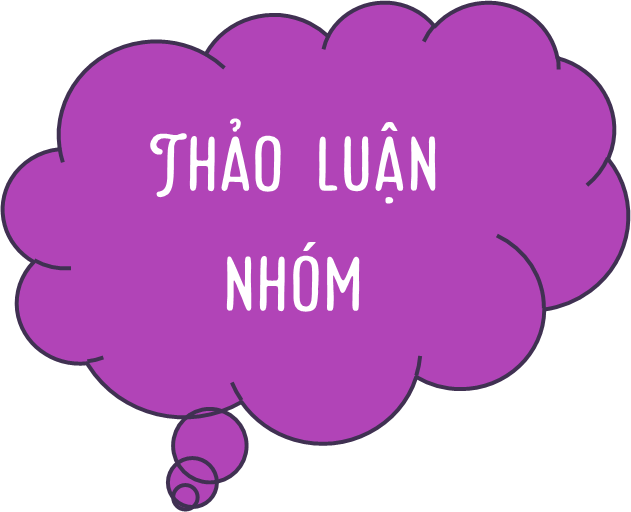 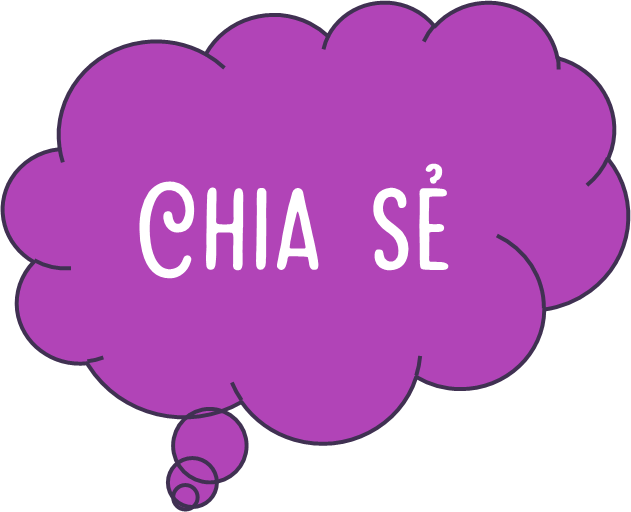 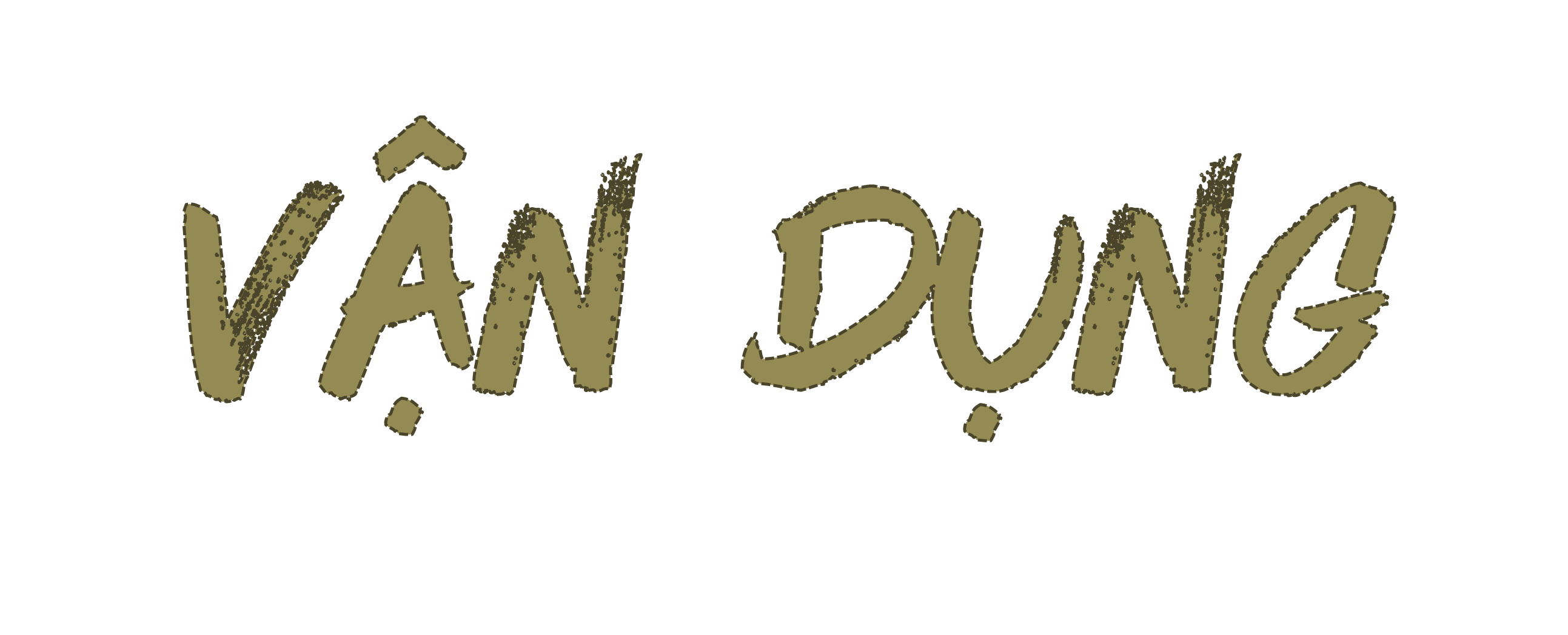 Tìm đọc câu chuyện hoặc bài báo về một môn thể thao hoặc vận động viên mà em yêu thích.
Hướng dẫn thực hiện
Em tìm đọc câu chuyện hoặc bài báo về một môn thể thao hoặc vận động viên mà em yêu thích qua sách báo, internet,…
CÔ GÁI NHỎ HOÁ "KÌNH NGƯ"
   Tại kỳ Đại hội Thể thao Đông Nam Á lần thứ 30 trên đất Phi-líp-pin, đoàn thể thao Việt Nam đã xuất sắc giành vị trí thứ hai với 98 Huy chương Vàng, 85 Huy chương Bạc và 105 Huy chương Đồng.
   Đóng góp lớn trong kì tích của đoàn thể thao Việt Nam chính là “siêu kình ngư Nguyễn Thị Ánh Viên. "Tiểu tiên cá" người Cần Thơ đã đoạt 6 Huy chương Vàng và 2 Huy chương Bạc trên đường đua xanh. Ánh Viên trở thành vận động viên nữ giành nhiều Huy chương Vàng nhất của kỳ Đại hội.
   Trong lễ bế mạc, Nguyễn Thị Ánh Viên đã được vinh danh với giải thưởng dành cho vận động viên nữ xuất sắc nhất kỳ Đại hội Thể thao lớn nhất Đông Nam Á.
[Speaker Notes: https://www.youtube.com/watch?v=vCfkp_YV4Gs]
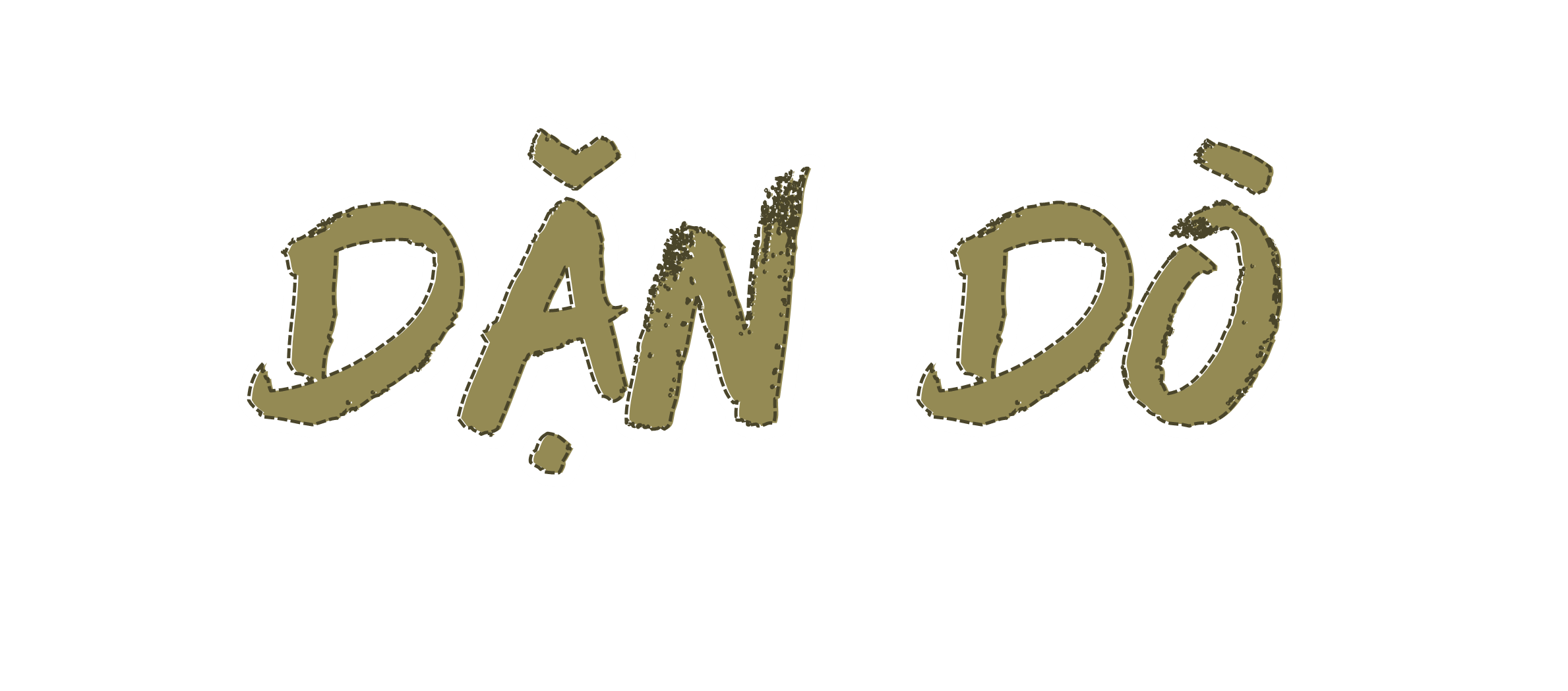 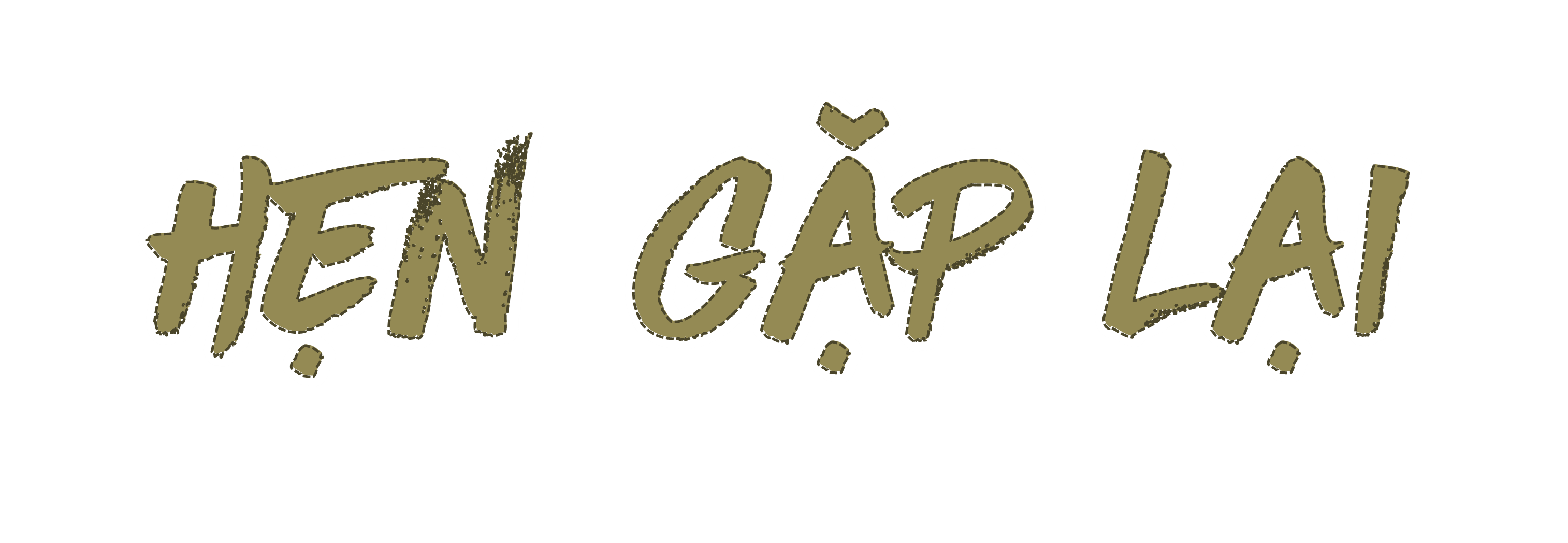